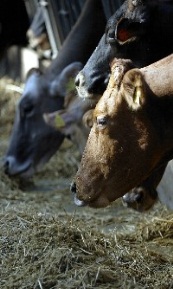 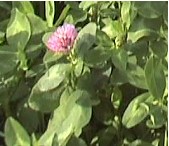 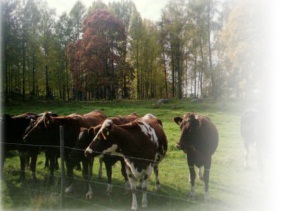 Hur skiljer sig NorFor från dagens svenska fodervärderingssystem?
Maria Mehlqvist, Svensk Mjölk
maj 2005
Uppdaterad av Maria Åkerlind, november 2011
Additivitet
Effekt av foderintag på foderstatens energivärde
Harald Volden
Effekt av foderintag på foderstatens AAT-värde
Harald Volden
[Speaker Notes: Dette er et eksempel ved en gitt fôrrasjon, med en bestemt grovfôrkvalitet og en bestemt type kraftfôr, så verdiene må ikke betraktes som absolutte.
Ved økning av fôropptaket fra 10 til 20 kg TS så øker AAT verdien med 28% pr kg TS, ved en gitt fôrrasjon.]
Nedbrytnings- och passagehastighet
Passagehastigheter vs TS-intag
16,0
14,0
12,0
10,0
vätska
8,0
krf
Passagehastighet, %/timme
grf
6,0
4,0
2,0
0,0
0
5
10
15
20
25
30
TS-intag, kg/dag
Vommiljö
Korrektion av nedbrytningshastighet för NDF
Corrected kdNDF = kdNDF ∙ corrNDF_fac
Mikrobproteinsyntes
Tarmsmältbarhet
Foderparametrar
Ensilagets grad av jäsning
Ökad mängd fermentationsprodukter från 40 till 140 g/kg TS i ensilage 
(foderstat med vallensilage, korn och krf-blandning)
Recirkulering av kväve
Endogent protein
Sammanfattning
Icke linjära samband där hänsyn tas till samspel mellan djur och foder
            Enskilda fodermedel saknar fasta energi och AAT-värden. 
              Foderstaten som helhet i fokus!
Mer detaljerad och omfattande foderfraktionering 
            Nya foderanalyser har tagits i bruk
              Vallen värderas bättre
              Större möjlighet att fånga upp skillnader mellan olika fodermedel
Vi får ett mer komplext system. 
            Dataverktyg krävs för att kunna använda systemet
            Fler foderstatskontroller 
Bättre beskrivning av fodrets nedbrytning i kon 
            större möjlighet till optimal foderstatsplanering!